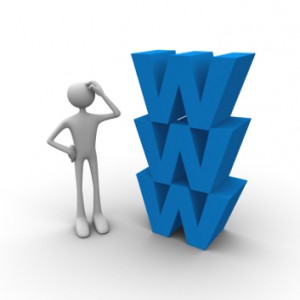 Тема: «Создание веб-сайта»
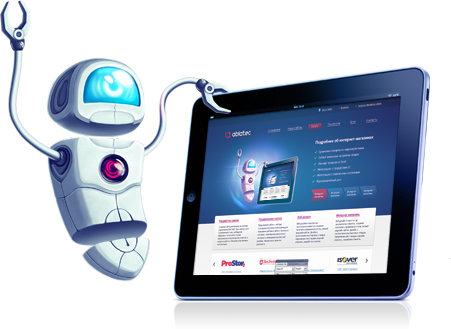 План занятия:

1. Проверка знаний
	Игра «Пойми меня»
	Ситуационные задачи
	Игра «Верю/не верю»
2. Представление проектов
3. Новая тема
4. Практическое задание
5. Итоги
Пойми меня
Microsoft Publisher
Шаблон
Шрифтовая схема
Пуск > Программы > Microsoft Office >  Microsoft Publisher
Буклет
Цветовая схема
Деловые данные
Шрифтовая схема
Визитка
Текстовое поле
*.pub
Word
Excel
Power Point
Publisher
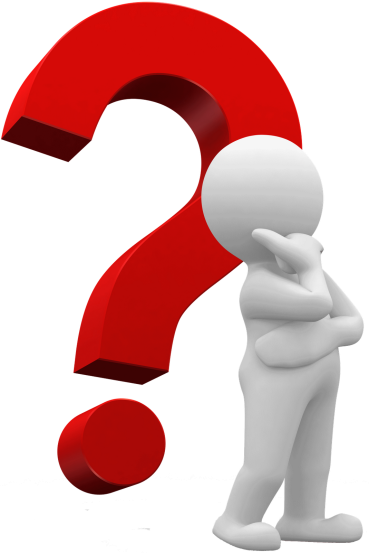 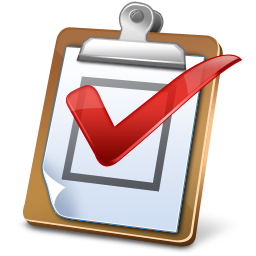 Ситуационные задачи
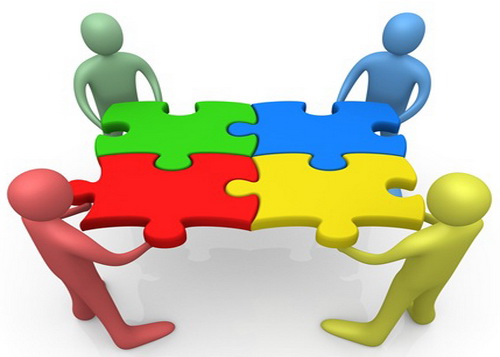 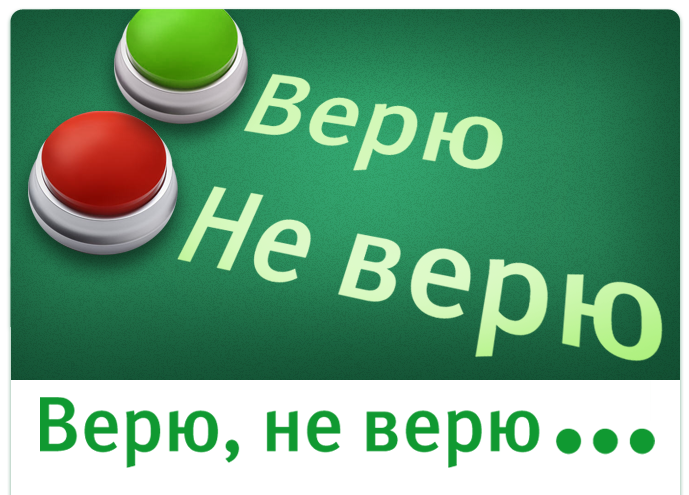 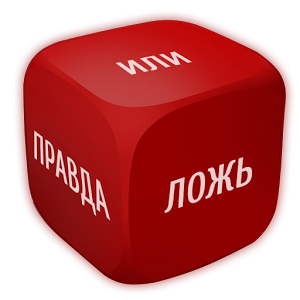 Заменить рисунок в публикации можно только единственным способом.
Особенностью текстовых полей в Publisher является то, что их нельзя перемещать и текст не может перетекать из одного поля в другое.
Вставить текст в документ можно следующими способами: 
просто набрать
набрать в надписи
добавить текст в автофигуру
копировать вставлять
 в некоторых программных средствах  заменить на текст из файла.
Фирменный стиль  - это набор форм, позволяющих сделать фирму узнаваемой.
Визитки, конверты, буклеты и другая печатная продукция данной фирмы.
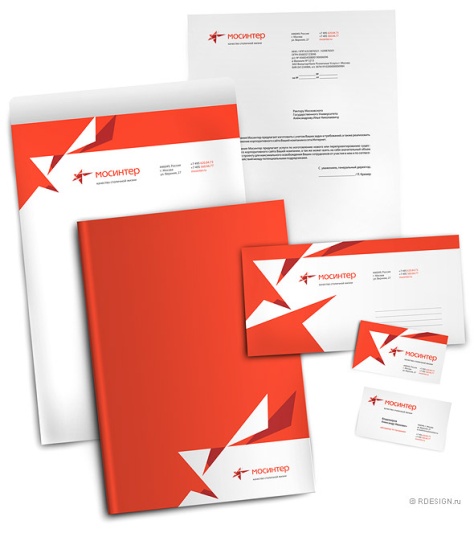 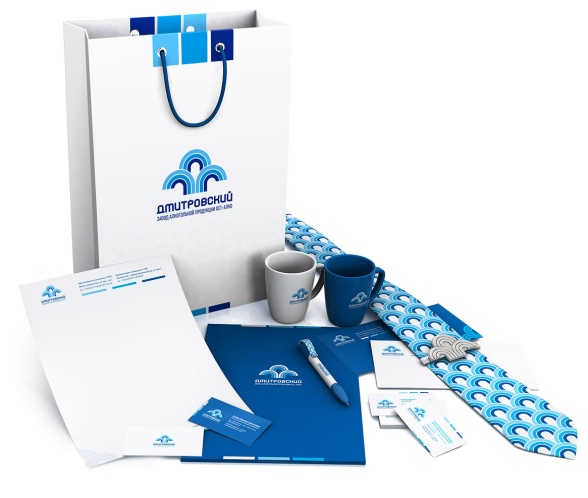 Шаблон - это модель создания нового документа.
Использовать шаблон можно только в Power Point, Publisher.
Пакет Microsoft Office можно использовать для создания, редактирования и форматирования текста.
Отличительная особенность использования элемента  Microsoft  Publisher ДЕЛОВЫЕ ДАННЫЕ  - данные можно многократно использовать при создании других публикаций.
При смене шаблона выбранный макет, деловые данные и графические объекты не сохраняются.
В Microsoft Publisher переход с одной страницы публикации на другую осуществляется с помощью панели форматирования.
Представление проектов
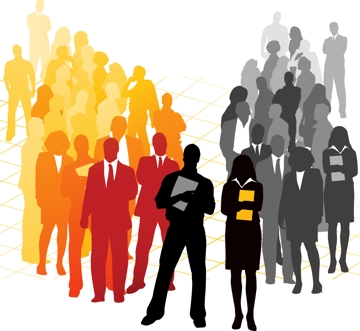 В древности люди учились для того, чтобы совершенствовать себя.  Ныне учатся для того, чтобы удивить других.
Конфуций
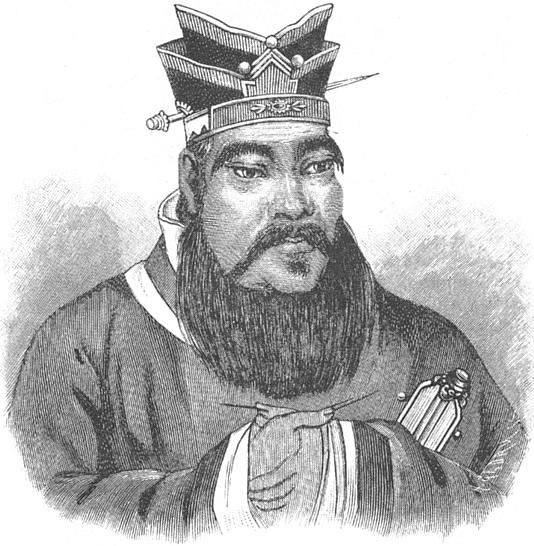 Microsoft PublisherСоздание веб-сайта
Практическое задание
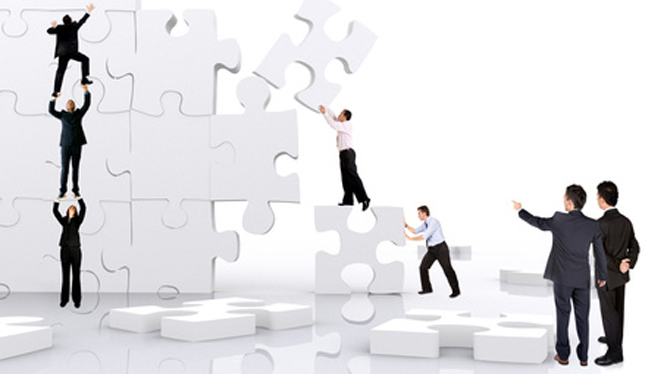 Список литературы:
Гохберг Г.С., Зафиевский А.В., Короткин А.А. Информационные технологии  –  с.126.
Михеева Е.В. Информационные технологии в профессиональной деятельности  –  с. 75.
Сергеев А.П. Microsoft Office 2007. Самоучитель  –  с.349.
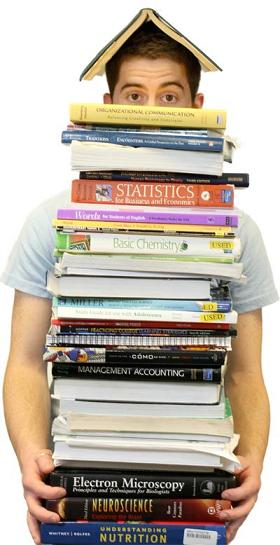 Спасибо за работу и внимание!